СТРАТЕГІЧНЕ УПРАВЛІННЯЕкспортно-імпортнОЮ ДІЯЛЬНІСТЮ ПІДПРИЄМСТВА
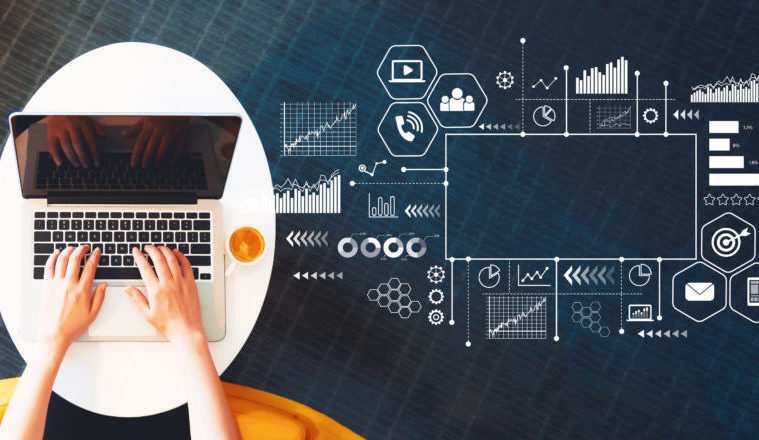 ПЛАН

Маркетингове планування експортно-імпортної діяльності підприємства.
Портфельний аналіз діяльності підприємства.
Конкурентні стратегії підприємства на зовнішніх ринках.
1. Маркетингове планування експортно-імпортної діяльності підприємства
Маркетинг є одним із основних видів діяльності підприємства, що має вплив на продавців і покупців. Основним завданням маркетингу є досягнення найбільш активного споживання товарів і послуг шляхом задоволення потреб і бажань покупців, пропонуючи максимально великий вибір. 
Більшість підприємств працюють в умовах постійно змінюваної ринкової ситуації й економічного середовища, світової фінансової кризи та суворої конкуренції. Для виживання у таких умовах підприємству необхідно розробити план маркетингу.
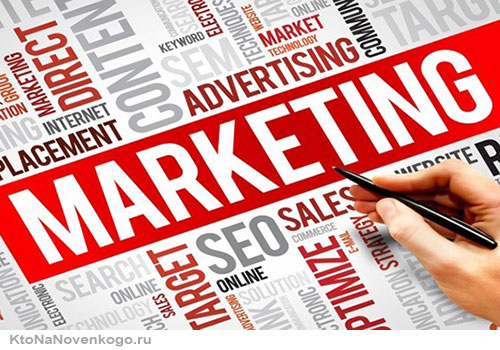 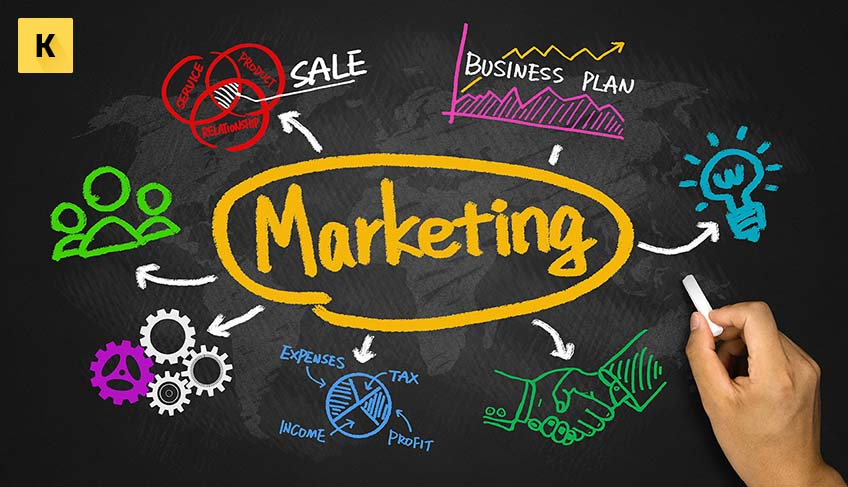 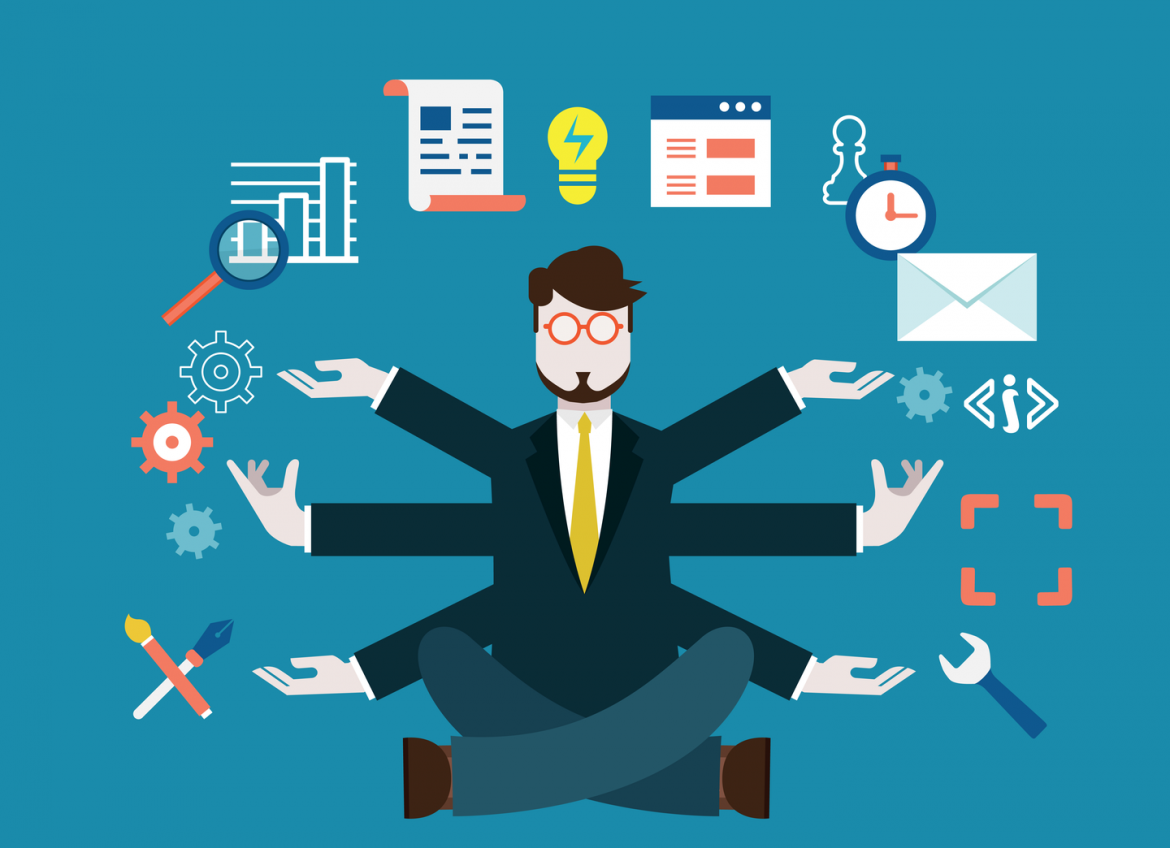 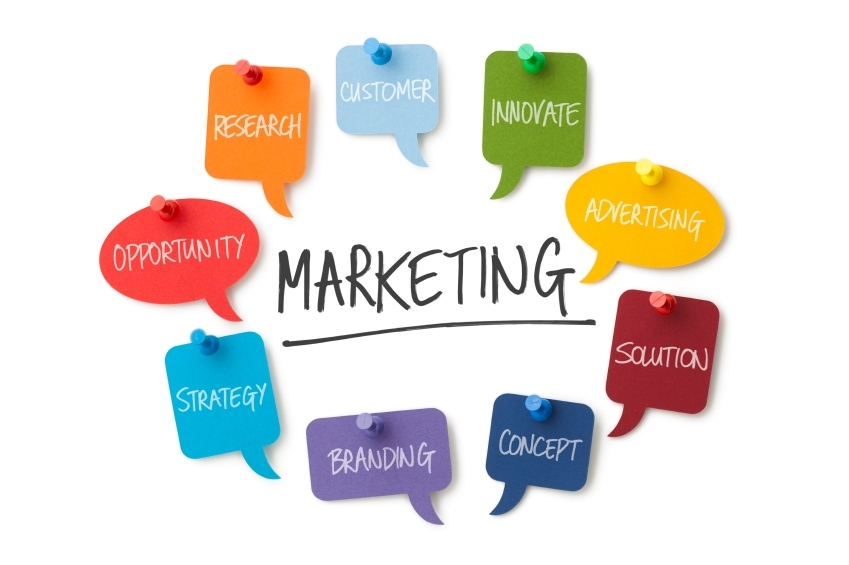 Маркетинговий план – це документ, у якому сформульовані основні цілі маркетингу товарів та послуг підприємства й визначені шляхи їх досягнення. Маркетингове планування базується на таких принципах, як системність, комплексність, обмеженість ресурсів, варіантність, оптимальність, узгодженість, динамічність та адаптивність.
План маркетингу покликаний забезпечити виконання таких цілей підприємства:
– урівноваження зусиль усіх співробітників підприємства;
– формулювання напрямків діяльності підприємства;
– визначення послідовності дій підприємства;
– максимізація ефективності використання ресурсів підприємства;
– підготовка підприємства до можливих непередбачуваних змін на ринку;
– налаштування управління підприємством, що базується на нормах, бюджетах і графіках.
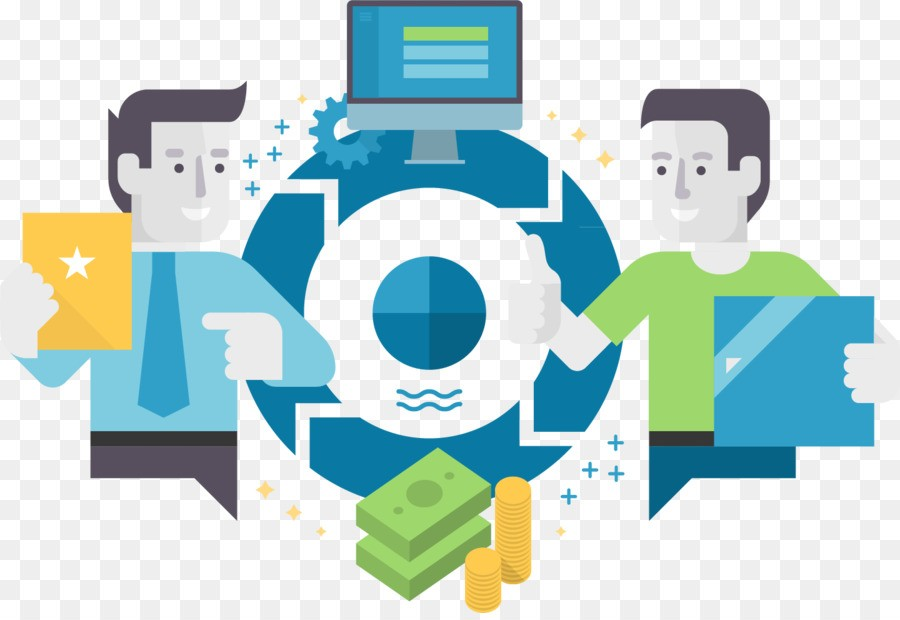 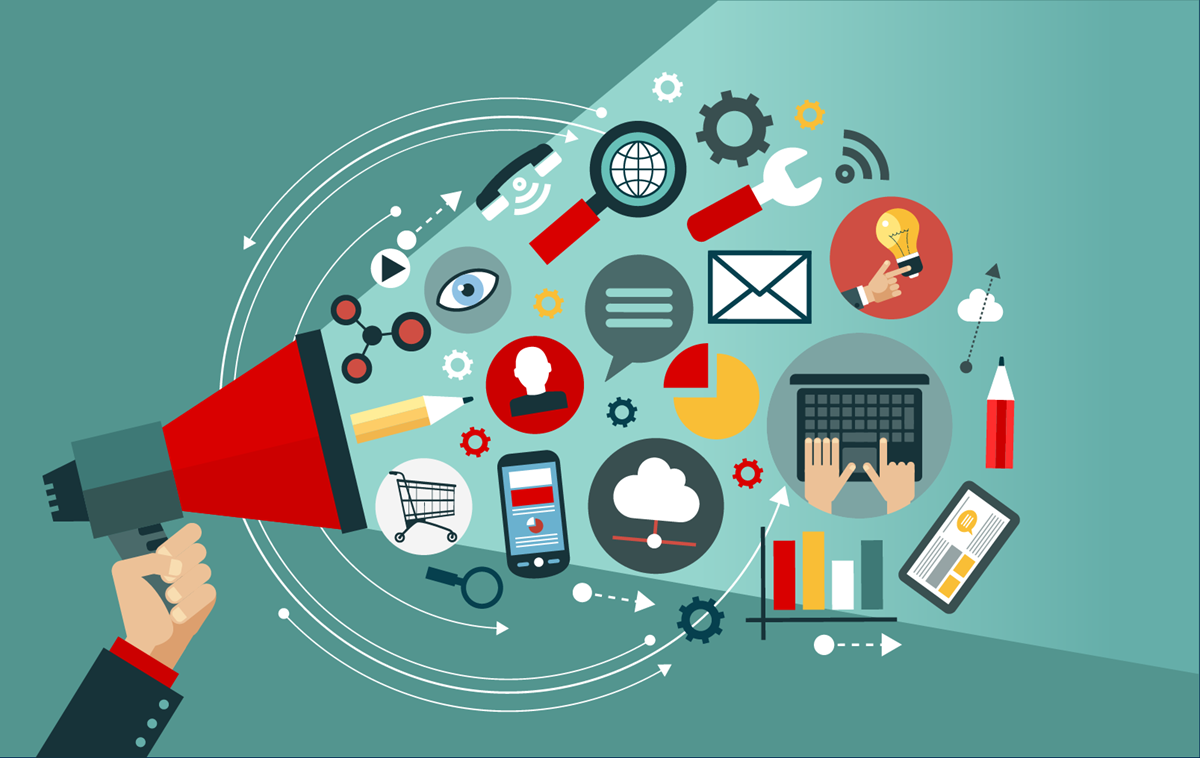 Планування маркетингу надає змогу підприємству визначити методи та стратегію вибору цінової політики, залучення нових клієнтів, рекламування продукції й досягнення ефективності виробництва й конкурентоздатності продукції.
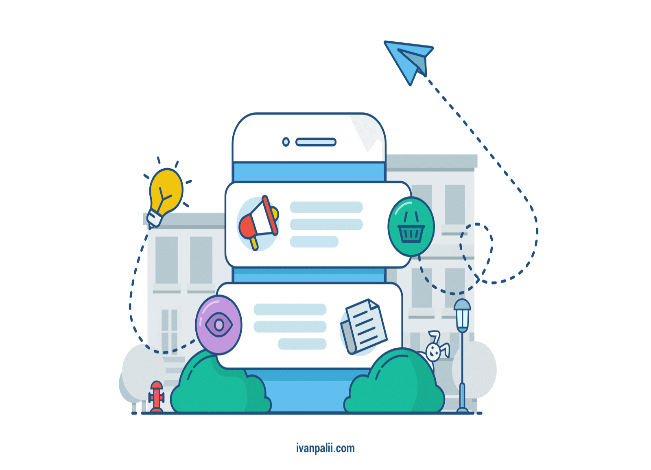 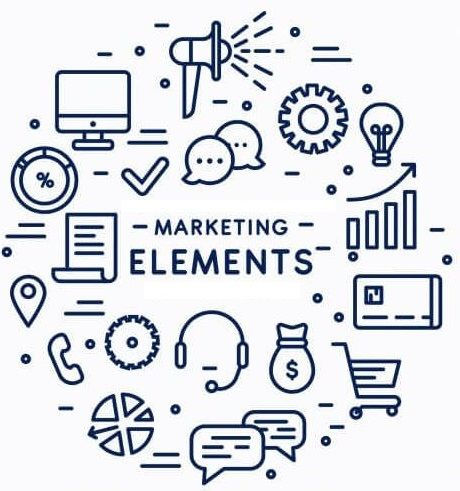 Класифікація маркетингових планів
Структура маркетингового плану
Розділ «Анотація» – це стисла частина плану, що висвітлює основні завдання, рекомендації та рішення, які описуються в плані.   Розділ «Аналіз ситуації на ринку» – це частина, що містить дані про активність конкурентних компаній на ринку. У цьому розділі подається така інформація:
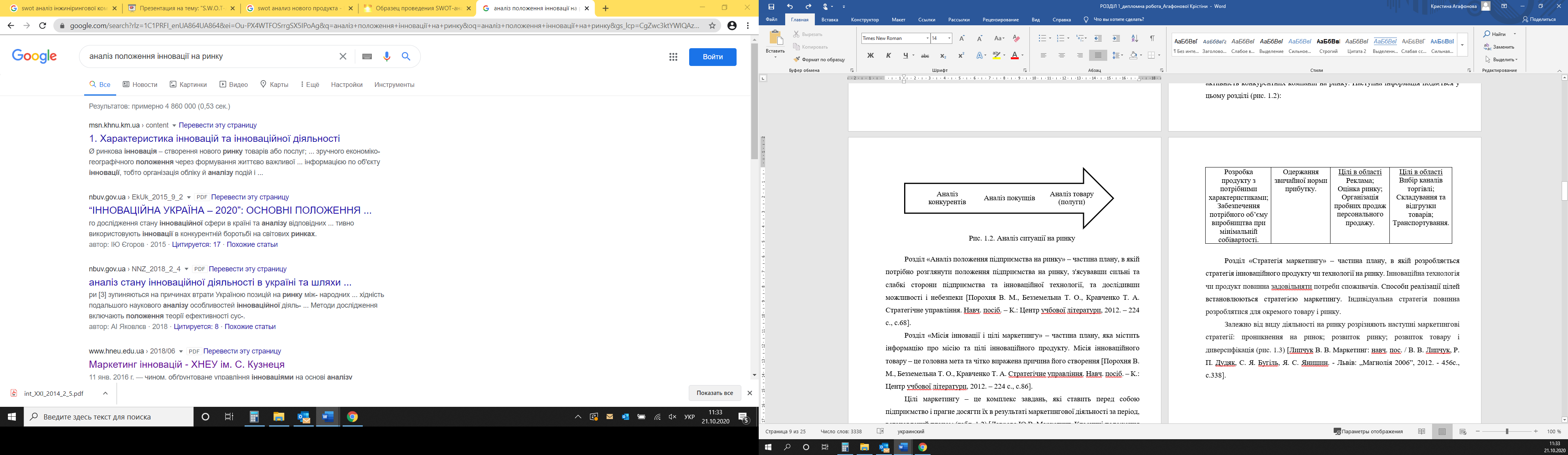 Розділ «Аналіз становища підприємства на ринку» – це частина плану, в якій потрібно розглянути становище підприємства на ринку, з’ясувавши сильні та слабкі сторони підприємства, та дослідивши можливості й загрози (SWOT-аналіз). 
Розділ «Місія та цілі» – це частина плану, у якій відображені місія і цілі підприємства. Місію підприємства визначають як головну мету та чітко виражену причину його створення та існування. 
Цілі маркетингу – це комплекс завдань, які ставить перед собою підприємство і прагне досягти їх у результаті маркетингової діяльності за період, встановлений планом.
Цілі маркетингу
Розділ «Стратегія маркетингу» – це частина плану, в якій розробляється стратегія підприємства на ринку (сукупність дій підприємства). Діяльність підприємства має задовольняти потреби споживачів. Способи реалізації цілей встановлюються стратегією маркетингу. Індивідуальна стратегія має розроблятися для окремого товару та ринку.
Стратегії маркетингу
Виклад стратегії має містити такі елементи:
Елементи стратегії маркетингу
Маркетингова стратегія прогнозує способи досягнення цілей маркетингу.
Розділ «Робоча програма» – це частина плану, в якій описуються заходи здійснення маркетингової стратегії. Робочою програмою встановлюються терміни маркетингових заходів.

Розділ «Плановий бюджет. Прибутки та збитки» – це частина плану, в якій аналізується планований бюджет, прибутки та збитки.

Розділ «Контроль за реалізацією» – це частина, в якій здійснюється оцінка результатів реалізації плану маркетингу та застосування необхідних засобів із виправлення наслідків, які є небажаними.
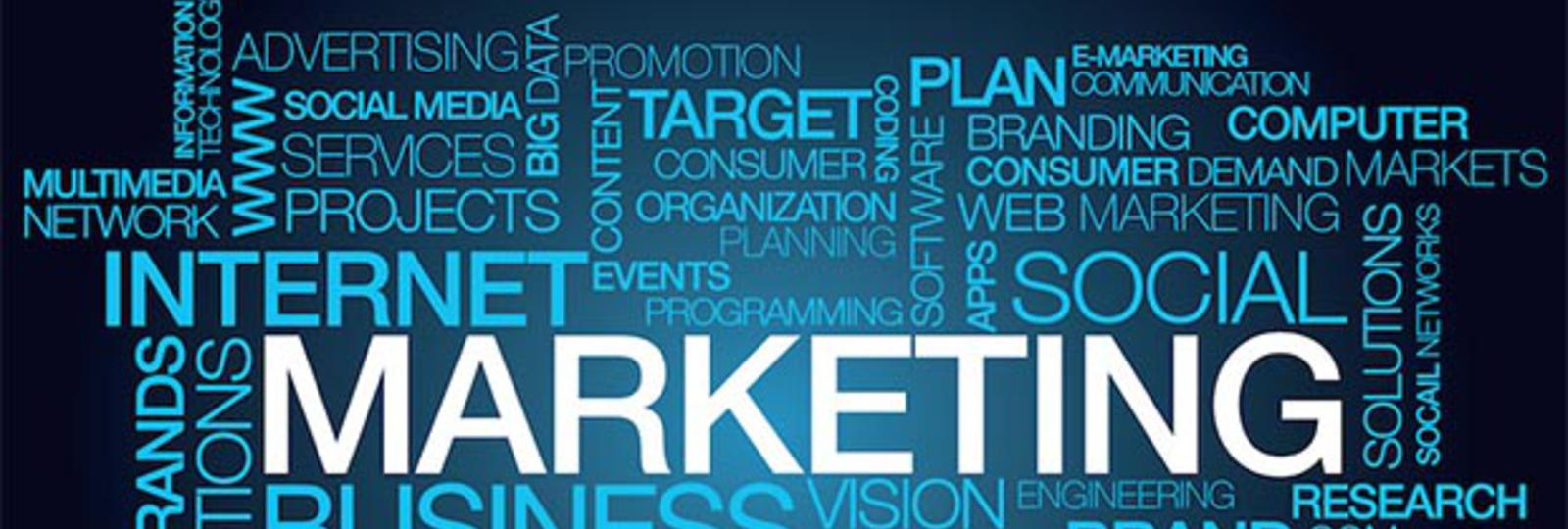 Отже, планування є невід’ємною частиною кожного підприємства. Складання маркетингового плану надає можливість досягти поставлених підприємством цілей, використовуючи необхідну для їх досягнення систему заходів.
Процес маркетингового планування діяльності підприємства
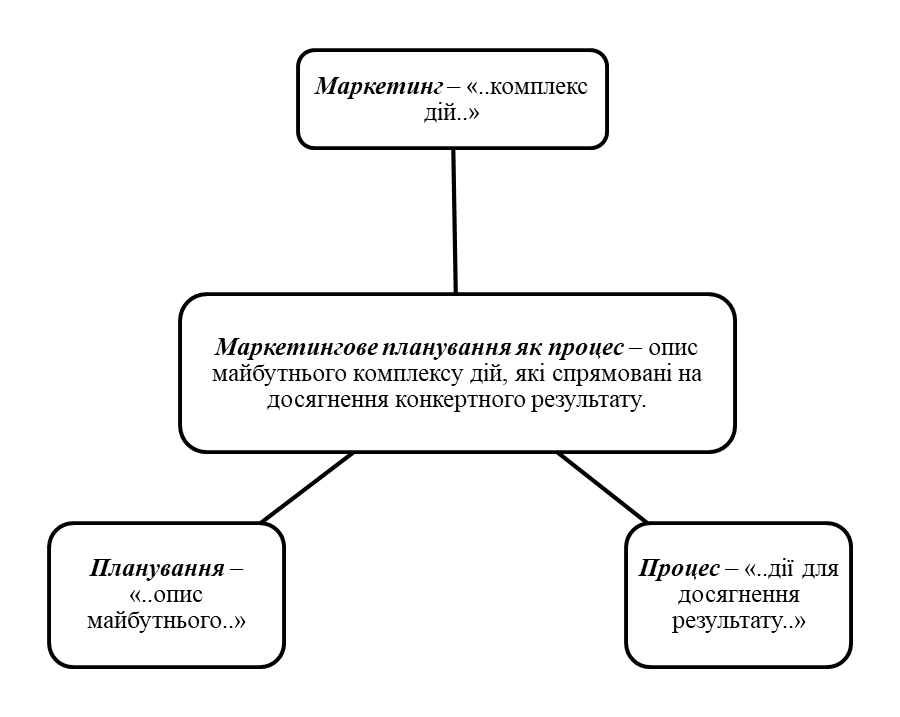 Процес планування маркетингу можна зобразити у вигляді схеми
Відповідно до схеми, початковим етапом процесу маркетингового планування є визначення цілей маркетингу (Target Market). Для їх досягнення необхідно розробити план дій або заходів (Action). Після дослідження конкурентів-підприємств або конкурентів-продуктів (Competition) та потреб споживачів (Customer Needs), отримана інформація (Messagе) застосовується для розробки маркетинг-міксу, який представлений маркетинговим комплексом 4P’s (тобто товаром (Product), ціною (Price), місцем (Place) й просуванням (Promotion), та для визначення комунікаційної політики, що представлена продажами (Selling), рекламою (Advertising), стимулюванням збуту (Sales Promotion), зв’язками із суспільством (Public Relations), паблісіті (Publicity). Відтак, створивши даний комплекс, буде сформовано план дій (Action plan) для реалізації цілей маркетингу.
Основні складові процесу маркетингового планування
Алгоритм планування маркетингу
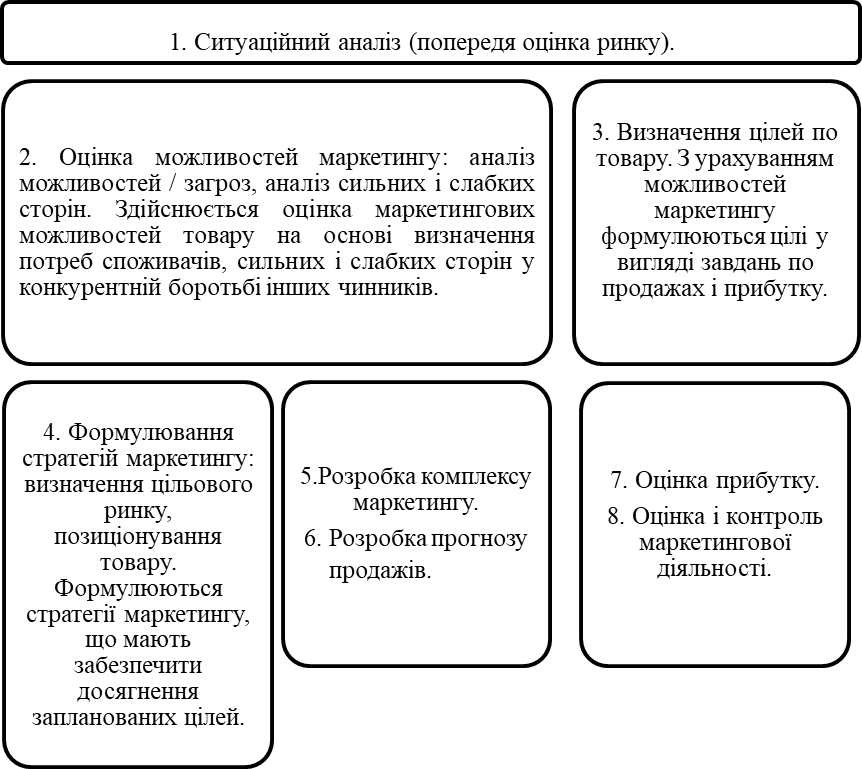 2. Портфельний аналіз діяльності підприємства
Матриця портфельного аналізу – Матриця Бостонської консультаційної групи (БКГ) – одна із найбільш відомих і найбільш простих, розроблена у 60-х роках XX ст. Бостонською консультаційною групою. У ній аналізуються лише два чинники, дві змінні: відносна частка ринку та темп зростання ринку
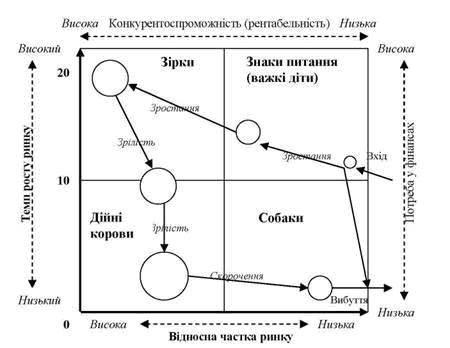 Відносна частка ринку – це відношення між часткою ринку, яку займає кожен продукт підприємства та загальним обсягом ринку, на якому він представлений.
Відкладається ця змінна на горизонтальній осі й свідчить про рівень конкурентоспроможності чи рентабельності. Відносна частка ринку вимірюється обсягом аналогічної продукції, яку реалізувало на ринку підприємство-лідер. Тобто, якщо обсяги реалізації даного товару у досліджуваного підприємства менші, ніж у підприємства-лідера, то його бізнес потрапляє у праву половину матриці (<1), якщо більші – то у ліву (>1). Горизонтальна вісь («частка ринку») варіюється від 0,1 до 10, розподіли наносяться за логарифмічною шкалою.
Темп зростання ринку – це його динаміка, річний темп зростання обсягів реалізації продукції даної галузі, можливість подальшого розширення ринку. 
Відкладається ця змінна на вертикальній осі, де вона варіює від 0 до 20 % і більше; 10 % розділяє на осі швидке і повільне зростання.

Якщо частка ринку (положення на горизонтальній осі) засвідчує про отримання грошей підприємством, то темп зростання ринку (вертикальна вісь) вимагає від підприємства певного рівня грошових витрат на його освоєння.
Матриця БКГ, таким чином, визначає чотири основні позиції, в яких може перебувати бізнес (товари підприємства), – квадранти матриці: «знаки запитання», «зірки», «дійні корови», «собаки».
«Знаки запитання» (ще їх називають «темна конячка», «важкі діти», «дикі кішки») – (швидке зростання – мала частка) – охоплюють три типи товарів: нова торгова марка на ринку; продукти, які з різних причин не змогли втриматися на ринку та не мають перспектив підвищення конкурентоспроможності; продукти, які перейшли в цю категорію із «зірок». Ця продукція переважно відповідає фазі впровадження життєвого циклу товару, тому вимагає значних коштів на підтримання зростання. Якщо цим товарам не надати фінансової підтримки за рахунок інших стратегічних господарських центрів (СГЦ), то вони, проходячи фази життєвого циклу, потраплять до категорії «собак». Водночас існує стратегічна альтернатива: інвестування (збільшення частки ринку та перехід у «зірки») чи вихід з ринку.
«Зірки» (швидке зростання – велика частка ринку) – це товари-лідери на швидко зростаючому ринку. Вони вимагають значних коштів для підтримання зростання. Грошовий потік від цих СГЦ невеликий, оскільки економія від масштабів випуску та нагромадженого досвіду нівелюється потребою у значних капіталовкладеннях. Якщо ж інвестиції скоротити, то можуть погіршитися довгострокові перспективи товарів, тобто відбудеться їх перехід у наступну категорію, яка приносить основний прибуток.
«Дійні корови» (ще їх називають «грошові мішки») (низьке зростання – велика частка ринку) ‒ це СГЦ, які є «генераторами» прибутку. Вони здатні дати більше коштів, ніж це потрібно для підтримання власної частки ринку, тому їх можна використати для підтримання інших СГЦ, у першу чергу, для розроблення нової продукції. 
«Собаки» (ще їх називають «мертвим вантажем», «кульгавими качками») (повільне зростання ‒ мала частка ринку) ‒ це товари, які перебувають у найгіршому становищі, тому доцільно позбуватися їх. Однак, організації у деяких випадках зберігають ці види продукції у своїй номенклатурі. Привабливі ринки збуту, які певною мірою захищені від різких коливань попиту та значних нововведень, і здатні істотно змінити пріоритети покупців, мають змогу підтримувати конкурентоспроможність продукції навіть за умов відносно малої частки ринку.
Таким чином, на основі матриці БКГ можна сформувати такі альтернативні стратегії:

Стратегія 1 – «Збільшення частки ринку» ‒ перетворення «знаків запитання» на «зірок». А для «зірок» – утримання, подальше збільшення і оптимізація частки ринку. Ця стратегія, особливо бізнес, що займає позицію «знаку запитання» потребує значних інвестицій.

Стратегія 2 – «Збереження частки ринку» ‒ це стратегія для СГЦ, які перебувають у позиції «дійні корови», причому сильні «дійні корови», що знаходяться на ринках, які ще розвиваються хоч і не швидкими темпами. Зберігаючи значну частку ринку, кошти від «доїння» спрямовуються на товари, що виходять на ринок і розвиваються («знаки запитання»), а також на інновації.
Стратегія 3 – «Збирання врожаю» ‒ отримання короткострокового прибутку в максимально можливих розмірах, навіть за рахунок скорочення частки ринку. Таку стратегію застосовують, у першу чергу, для слабких «корів», що не мають майбутнього й для таких же «знаків запитання» і «собак».

Стратегія 4 – «Ліквідація бізнесу» ‒ застосовується для СГЦ, що перебувають у позиції «собак» і «знаків запитання», не приносять доходу й немає надії, що колись будуть його приносити. Кошти від ліквідації спрямовуються на товари, які розвиваються («знаки запитання», «зірки»).
Поширеним інструментом портфельного аналізу є модель GE/McKinsey, яка розроблена фахівцями консалтингової компанії McKinsey and Company на замовлення General Electric (GE). 

Цей метод дозволяє здійснити аналіз за двома основними інтегральними параметрами: привабливість галузі та конкурентоспроможність залежно від специфіки певного СГП підприємства.
Для встановлення рівня привабливості видів діяльності необхідно:

визначити набір параметрів, за якими буде оцінюватися привабливість виду діяльності підприємства або галузі;
визначити кожному параметру відносну вагу для підприємства;
оцінити привабливість кожного параметра за п’ятибальною шкалою;
розрахувати відповідний результат.
Конкурентна позиція продукції (стратегічної одиниці бізнесу) у галузі визначається у такому порядку:

встановлюються ключові фактори успіху, які забезпечують конкурентну позицію продукту;
визначається відносна вага кожного ключового фактора;
визначається рівень конкурентної сили товару за кожним ключовим фактором за п’ятибальною шкалою;
розраховується загальна оцінка конкурентної позиції продукції в галузі.
Побудова матриці передбачає відкладання по горизонталі фактора конкурентоспроможності у межах від «5» до «1» (або у межах від «10» до «1»), а по вертикалі – фактор привабливості ринку у межах від «1» до «5» (або у межах від «1» до «10») та ділиться матриця на дев’ять квадратів. 

Положення кожної СГП зображується у вигляді кола, діаметр якого відповідає обсягу ринку, а заштрихований сектор вказує на ринкову частку певного підприємства. Формулюється стратегія для кожної СГП і робляться висновки. 

СГП, що аналізуються, можуть відображатися на сітці матриці у вигляді кіл, координати центрів яких задаються відповідними показниками даного бізнесу по осях X, У. Величина кожного кола пропорційна обсягу продажів на даному ринку.
Матриця GE/McKinsey
Матриця GE/McKinsey
Модель GE/McKinsey виділяє 3 типи стратегічних позиції: 
перший тип – переможець; 
другий тип – проміжний; 
третій тип – той, що програв. 

Відповідно до моделі:
першому типу СГП встановлюється високий пріоритет для інвестування, 
другому типу – середній, 
а третьому – низький.
Метод Дібба-Сімкіна визначає основні напрямки розвитку окремих товарних груп, виявляє пріоритетні позиції асортименту, оцінює ефективність структури асортименту та шляхи її оптимізації.
Для аналізу використовуються дані про динаміку продажів і собівартості продукції (включаючи тільки змінні витрати, без обліку постійних витрат). 
На основі співвідношення обсягу продажів у вартісному вираженні та внеску у покриття витрат товари відносяться до однієї із чотирьох груп:

Група А  найбільш цінна для підприємства група; товари, що входять до неї, можуть служити еталоном під час вибору нового товару для включення його в асортимент.
Група B1  необхідно визначати шляхи для збільшення прибутковості цих товарів (можливості підвищення цін, пошук більш вигідних постачальників для зниження собівартості тощо), оскільки через високі показники обсягу продажів, навіть невелике збільшення прибутковості може призвести до значного зростання прибутку підприємства взагалі.

Група В2  необхідно шукати можливості для збільшення продажів продукції даної товарної групи (використання реклами, проведення акцій). Завдяки високій рентабельності продукції цієї групи, темпи зростання прибутку підприємства будуть вищими за темпи зростання продажів цих товарів.

Група С  найменш цінні товари. Слід визначити можливості заміни деяких товарів із даної категорії, а, крім того,  оцінити ефективність повного виключення найбільш «неприбуткових» товарів. Здійснюючи таку діагностику, компанія має можливість визначити перспективи розвитку свого асортименту.
Матриця Ансоффа (матриця «товар–ринок»)  модель, що описує можливі стратегії зростання компанії на ринку. 

У ній І. Ансофф запропонував розбиття асортименту на основі критеріїв часу присутності товару на ринку та часу існування відповідного ринку. 
Ідея матриці полягає у тому, що має існувати взаємозв’язок між реальними та майбутніми продуктами компанії й ринками, на яких вона працює.
Матриця Ансоффа (матриця «товар – ринок»)
Суть моделі полягає у виборі однієї із чотирьох базових стратегій досягнення цілей стратегічного розвитку компанії на ринку:

Стратегія проникнення на ринок  підприємство виступає на реальному ринку з реальним товаром. Її головна мета – наростити обсяги продажів. Основним інструментом тут виступає підвищення конкурентоспроможності продукції, тому головна увага в цій стратегії має бути спрямована на підвищення ефективності бізнес-процесів. Це надасть можливість збільшити як споживання продукції наявними споживачами, так і залучити нових клієнтів.
Стратегія розширення ринку – підприємство намагається наростити обсяги збуту завдяки впровадженню наявних товарів на нові ринки. Це можна зробити шляхом географічного розширення ринку, використання нових каналів дистрибуції, пошуку нових сегментів ринку, зробити товар привабливим для нових сегментів ринку та споживачів, надавши йому відповідні властивості.
Стратегія розвитку товару  підприємство намагається наростити збут унаслідок створення нових або удосконалення старих товарів для наявних ринків. Для цього можна створити нові, відмінні від колишніх, товари для даного ринку, розширити продуктову лінійку (у т.ч. шляхом пропозиції нових варіантів наявних продуктів).
Стратегія диверсифікації – означає, що підприємство виступає на новому ринку з новим товаром.
Компанія «Маркон» для аналізу товарного асортименту розробила матрицю «Маркон», що являє собою просту аналітичну структуру, яка включає важливу інформацію для поточного й стратегічного управління. 

У цьому методі вихідні дані поділяються на якісні, які визначають типові характеристики конкретних виробів, і кількісні, що включають основні економічні дані.
На відміну від інших матричних методів, ця матриця будується із використанням значно більшої кількості параметрів, серед яких:

кількість проданих одиниць продукту (Q), 
ціна одиниці продукції (Р), 
середні змінні витрати на одиницю продукції (С), 
загальна валова маржа (MCA), 
валова маржа на одиницю продукції (MCU), 
відсоток валової маржі у загальній сумі доходу від реалізації (MCI).
У методі використовують три основні параметри:

1. Загальна валова маржа, маржинальний дохід, або маржинальний прибуток (MCA):
MCA = PQ – CQ,
де P – ціна одиниці продукції; 
С – середні змінні витрати на одиницю продукції; 
Q – кількість проданих одиниць продукту. 

2. Валова маржа на одиницю продукції (MCU):
MCU = MCA / Q

3. Відсоток валової маржі (MCІ):
MCI=MCA / (P×Q)
Визначеним параметрам кожної асортиментної позиції присвоюються бінарні коди (0 або 1) залежно від того, «вигоду» чи «програш» щодо середньозваженого значення асортименту дає виріб (за даним конкретним параметром). 
Кожна асортиментна позиція отримує два блоки бінарних кодів: блок параметрів Q, P, C та блок параметрів MСА, MCU, MCI. Кожна позиція характеризується послідовністю із шести цифр 0 та/або 1 у різних поєднаннях. Асортиментні позиції, які характеризуються однією і тією ж серією 0 або 1, мають однакове положення на ринку. 
Після визначення шестизначного коду кожної асортиментної позиції будують матрицю, вертикалі якої містять варіанти значень блоку параметрів Q, P, C, а горизонталі – варіанти блоку параметрів MСА, MC, MCI. 
Зазначена матриця має 64 комірки, але математично можливими, виходячи із взаємозалежності параметрів Q, P, C, MСА, MCU, MCI, є лише 24 комірки (не заштриховані).
Матриця «Маркон»
Таким чином, матриця ділиться на зони, яким маркетологи фірм «Маркон» дали назви, визначивши маржинальність продукту як «енергію», а об’ємні показники як «розмір».
Характеристика зон матриці «Маркон»
Розглядаючи зони детально, їх можна охарактеризувати таким чином:
у лівому верхньому кутку матриці розташовуються товари, які приносять основну частку прибутку підприємству. Ця продукція має попит у покупців і добре продається;
у правому верхньому кутку знаходиться продукція, яку можна вважати елітною. Це пов’язано з тим, що на товари цієї зони високі ціни в зв’язку з високими змінними витратами, але попит на ринку невеликий;
у нижньому правому куті займають місце товари, які не приносять високих прибутків і не продаються у великих обсягах. Така продукція необхідна для різноманітності асортименту підприємства;
у нижньому лівому кутку розташовуються товари, які не покривають своїх витрат на виробництво. Необхідно переглянути місце такої продукції у структурі асортименту та вжити заходів, аж до виключення її з товарного асортименту.
АВС-аналіз – це аналіз асортименту, обсягів продажів різних груп споживачів, товарних запасів шляхом розподілення їх на три категорії (класи), які відрізняються за своєю значимістю і внеском в обіг або прибуток підприємства, наприклад, А – найбільш цінні, В – проміжні, С – найменш цінні.
ABC-аналіз, незалежно від сфери його застосування (виробничі підприємства, торговельні оптові або роздрібні підприємства), здійснюється у такій послідовності:
1) вибираємо об’єкт аналізу (визначаємо, що будемо аналізувати – асортиментну групу або підгрупу, номенклатуру, постачальників, клієнтів);
2) визначаємо параметр, за яким будемо здійснювати аналіз об’єкта, – середній товарний запас, грн.; обсяг продажів, грн.; дохід, грн.; кількість одиниць продажів, шт.; кількість замовлень, шт. і т. п.;
3) складаємо рейтинговий список об’єктів відповідно до спадаючої значимості параметра (вгорі розташовуються товари, що приносять, скажімо, найбільшу частку обігу, внизу списку – найменшу);
4) виділяємо групи А, В і С.
Розподіл за класами прийнято робити згідно принципу Парето. Принцип Парето (правило 80/20, закон «важливої меншості») стверджує, що для багатьох подій, 80 % наслідків слідує із 20 % причин. Таким чином, управління цими 20 % причин дасть нам можливість на 80 % управляти ситуацією. Вільфредо Парето був італійським економістом, який у 1906році виявив, що 80 % італійських земель належить 20%населення.
Рекомендований такий розподіл: 
група А – об’єкти, сума часток із накопичувальним підсумком яких становить перші 50 % загальної суми значень параметрів;
група В – наступні за групою А об’єкти, сума часток із накопичувальним підсумком яких становить від 50 до 80 % загальної суми значень параметрів;
група С – об’єкти, що залишилися, сума часток із накопичувальним підсумком яких становить від 80 до 100 % загальної суми значень параметрів.
Групі А необхідно приділяти особливу увагу, постійно використовувати процедури контролю (моніторингу) та планування. Незначні зміни показників рентабельності, оборотності, цін для цієї групи можуть призвести до значних змін у фінансових показниках підприємства. Можливий щоденний моніторинг товарів групи А, особливо коли налагоджена технологія здійснення аналізу.
Що стосується груп В і С, то кожен день поасортиментно дані позиції аналізувати не має сенсу. Але, для створення видимості розмаїття асортименту бажано мати в наявності декілька товарних позицій по кожній групі.
Існує декілька недоліків даного методу. 

 Перший недолік – унаслідок випадковості у продажу товари можуть мігрувати з групи до групи. Товар групи А, потрапивши випадково у групу В, втратить необхідну увагу, і внаслідок цього з часом може переміститися у групу С. 
 Другий недолік – не врахування зв’язку між товарами під час прийняття рішення про їх вилучення. Мається на увазі, що споживач унаслідок відсутності товару С, не купить інший товар, що знаходиться у групі А чи В. Необґрунтоване вилучення товарів із групи С може призвести до відсутності вибору.
Для того, щоб урахувати фактор випадковості продажу, застосовують ХYZ-аналіз.

XYZ-аналіз – метод, що здійснює оцінку стабільності певних об’єктів чи процесів (наприклад, стабільність продажу товарів, поведінки покупців, ефективності працівників). Наприклад, ХYZ-аналіз дозволяє групувати товари підприємства залежно від попиту на них протягом певного проміжку часу.
Алгоритм здійснення ХYZ-аналізу складається із таких етапів:

Визначення коефіцієнтів варіації показників продажу товарів за визначеними періодами.
Угрупування товарів відповідно до зростанням коефіцієнта варіації.
Розподіл по категоріям X, Y, Z.
Група X – товари, що характеризуються стабільним попитом (розміром продажів), висока можливість вірного прогнозування продажів. Значення коефіцієнта варіації знаходиться в інтервалі від 0 до 10 %.

Група Y – товари, що мають деякі коливання продажу, характеризуються середніми можливостями їх прогнозування. Значення коефіцієнта варіації знаходиться в інтервалі від 11 до 25 %.

Група Z – товари з нерегулярним і нестабільним попитом, слабка точність прогнозування продажів. Значення коефіцієнта варіації знаходиться в інтервалі від 25 % і більше.
Для прийняття більш обґрунтованих рішень, XYZ-аналіз часто застосовують одночасно із ABC-аналізом. Сумісний ABC-XYZ-аналіз у результаті групує товари на 9 класів.

Товари із групи АХ – безумовні лідери, а із групи СZ – кандидати на вилучення із асортименту. Товари категорії X варто завжди закуповувати у кількості, рівній прогнозованому продажу. АХ – дещо більше прогнозованої кількості, а товари категорії Z, зокрема ВZ та СZ, часто доцільно реалізовувати (поставляти) за попереднім замовленням.
Класифікація товарів підприємства за їх прибутковістю методом АВС-ХУZ-аналізу
Інший підхід – це класифікувати товари підприємства за їх вартістю. Для цього необхідно: встановити вартість кожного товару (за закупівельними цінами); знайти загальну суму витрат на придбання товарів; розподілити товари на групи А, В, С залежно від їх питомої ваги у загальних витратах.
Найбільш розповсюдженою є така класифікація:
Клас А – найбільш дорогі та елітні товари, на частку яких припадає приблизно 75–80 % загальної вартості запасів, але вони складають лише 10–20 % загальної кількості товарів, які знаходяться на зберіганні.
Клас В – середні за вартістю товари. Їх частка у загальній сумі запасів складає приблизно 10–15 %, але у кількісному відношенні 30–40 % запасів.
Клас С – найдешевші товари. Вони становлять 5–10 % від загальної вартості виробів, які зберігаються, і 40–50 % від загального обсягу зберігання.
Використання поєднаного ABC і XYZ-аналізів дозволить:
- підвищити ефективність системи управління товарними ресурсами;
- підвищити частку високоприбуткових товарів без порушення принципів асортиментної політики;
- виявити ключові товари та причини, що впливають на кількість товарів, що зберігаються на складі.
3. Конкурентні стратегії підприємства на зовнішніх ринках
Сучасне розуміння терміну «стратегія»
Правила стратегії щодо поведінки організації
Етапи формування стратегії
У стратегічному маркетингу та менеджменті існує три базових рівня маркетингової стратегії: 
корпоративна;
конкурента;
функціональна (або інструментальна).
Рівні розробки стратегії та їх тлумачення
Корпоративна стратегія визначає пріоритети, за якими надалі розподіляються ресурси компанії, такі як фінанси, компетенції, персонал, потужність виробництва. 

До корпоративних маркетингових стратегій належать стратегії зростання (стратегія зміцнення позицій на ринку, стратегія виходу на нові ринки збуту та стратегія удосконалення продукту, стратегії інтегрованого зростання, стратегії диверсифікації) та стратегії скорочення (стратегія ліквідації, стратегія «збору врожаю», стратегія мінімізації витрат).
Під системою конкуренції розуміють систему заходів, які застосовують із метою підвищення лояльності клієнта та підсилення конкурентоспроможності. 
   Як наголошує М. Портер, «для того, щоб компанія приносила стабільний та зростаючий дохід, вона має досягти лідерства в одній із трьох сфер: у продукті, в ціні або посісти вузьку ринкову нішу».
   Виходячи з цього, М. Портер виділяє три типи основних конкурентних стратегій: стратегію диференціації, стратегію захоплення ринку за відсотком продажів та стратегію концентрації на певному сегменті.
Функціональні (або інструментальні) стратегії розробляються на останньому етапі стратегічного планування індивідуально для кожного підрозділу організації. 
Наприклад, коли компанія керує декількома брендами, то функціональні стратегії слід встановлювати з урахуванням особливостей кожного бренду. 
Інструментальні стратегії маркетингу передбачають тактичні дії із покращення маркетинг-міксу товару. На цьому етапі ієрархії виділяють такі різновиди маркетингових стратегій: асортиментна стратегія, стратегія ціноутворення, стратегія дистрибуції та стратегія просування.
Питання про просування торгової марки стає актуальним ще до того, як товар надійде у продаж і стане доступний для масового споживача. Саме правильно обрана маркетингова стратегія є запорукою ефективності просування продукту на ринку. 

Традиційно існує два основних шляхи просування – push і pull (з англ. «штовхай» і «тягни»). Найхарактерніша відмінність між стратегіями push і pull полягає у тому, яку роль відіграють посередники у ланцюзі «бізнес – гуртова і роздрібна торгівля – покупець». 

Стратегія «штовхай» передбачає застосування маркетингових зусиль, які спрямовані на розробку привабливих пропозицій, бонусів, систем лояльності і навіть знижок для наступної ланки, тоді як стратегія «тягни» зосереджується на тому, щоб комунікація компанії орієнтувалася на кінцевого споживача продукції із метою впливу на нього.
Реалізація push-стратегії передбачає, що саме торговий посередник посяде активну позицію у процесі просування товарів. Таким чином, використовуючи декілька каналів розподілення, товар «виштовхується» на ринок.
Канали розподілення товару під час виходу товару на ринок
Компанії ставлять у пріоритет заохочення дилерів та агентів із продажу, тому що саме вони відповідають за формування попиту на продукт. З огляду на це, покупці зіштовхуються із високою ціною на товари, а виробник – із вузькою спрямованістю рекламної діяльності. 
З метою досягнення успішної реалізації цієї стратегії необхідно детально вивчити, проаналізувати та опрацювати такі аспекти, як підготовка персоналу та розробка оптимальної системи знижок з огляду на довгострокове партнерство.
Під час використання рull-стратегії кінцевий споживач дізнається про товар унаслідок потужного та тривалого інформаційного впливу через ЗМІ. Викликаний рекламою імпульс має довести до того, що потенційні покупці самі почнуть хотіти придбати певний товар. У цьому випадку ланцюг діє навпаки: від споживача через роздрібні та гуртові канали до виробника. Така стратегія застосовується, як правило, для просування продукції масового попиту певного бренду.
Ланцюг рull-стратегії
Відмінність push- i pull-стратегій
Форми, методи та інструменти просування товарів 
на світові ринки


   Маркетинговий комплекс – це набір інструментів маркетингу, використання якого дозволяє досягти поставленої мети та вирішити завдання маркетингу на цільовому ринку.
Маркетингові комунікації є одним із найважливіших елементів у структурі маркетингу.
Інструменти маркетингових комунікацій
Реклама 
Реклама ставить перед собою низку завдань для вирішення: 
поширення інформації про фірму/компанію-замовника; 
одержання, вивчення та аналіз інформації про товари з метою визначення цільової аудиторії ринку; 
вплив реклами на потенційного споживача з метою прийняття ним рішення про купівлю того чи іншого товару; 
формування позитивного настрою та відношення покупця до придбання продукції, що рекламується; 
надання інформації про випробовування продукції; 
допомога менеджерам збуту під час перемовин із клієнтами; 
розсіювання сумнівів та недовіри до товару з боку потенційних споживачів.
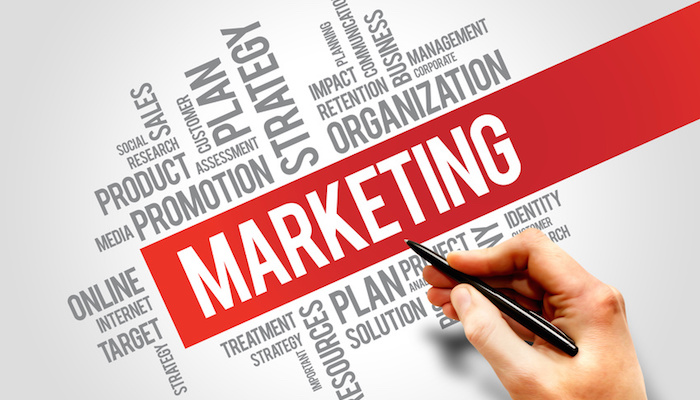 Зв’язки з громадськістю (PR).
PR– це різновид маркетингових комунікацій, головне завдання якого полягає у переконанні громадськості змінити свою думку, дії або підхід до певної ситуації, компанії, бренду і т.д. 
Зв’язки з громадськістю передбачають застосування певних зусиль, спрямованих на гармонізацію діяльності організації згідно з інтересами громадськості і навпаки
Public Relations являють собою комплекс взаємопов’язаних складових, таких як постановка цілей і завдань, вивчення та аналіз ринку, розроблення програми заходів із метою досягнення поставлених завдань і цілей, складання кошторису з огляду на передбачені витрати, аналіз та оцінку отриманих результатів. PR використовують як інструмент просування думок, ідей або уявлень певної організації, компанії чи фірми шляхом розповсюдження інформації серед населення, поширюючи її через телебачення, радіо, пресу, інтернет.
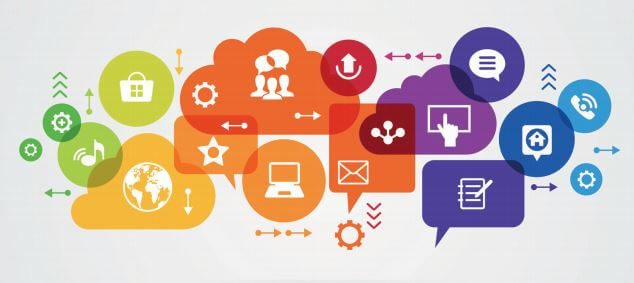 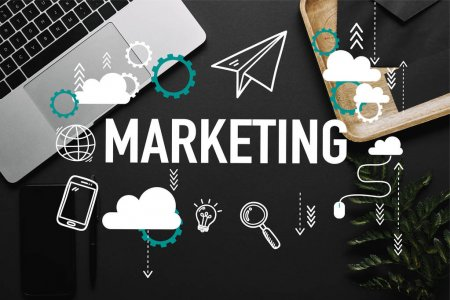 Стимулювання збуту
Стимулювання збуту – це одна із форм просування товару. Цей процес включає в себе діяльність, яка передбачає стимулювання зростання продажів, за рахунок чого усім учасникам процесу збуту (зовнішня, гуртова та роздрібна торгівля) надається підтримка, інформування та мотивація із метою створення безперервного потоку реалізації продукції. 
Стимулювання збуту розглядають з точки зору його двох взаємозалежних складових: стимулювання покупця із метою його заохочення щонайшвидше здійснити купівлю; стимулювання продавця – завдання якого полягає в ефективному докладанні зусиль, які будуть спрямовані на продаж товару клієнту. 
До інструментів стимулювання збуту, які застосовуються для кінцевих споживачів, можемо віднести такі: дегустації, демо-версії товарів, знижки та розпродажі, бонусні системи, подарунки або накопичення балів за придбання товарів, роздавання зразків, тестерів тощо.
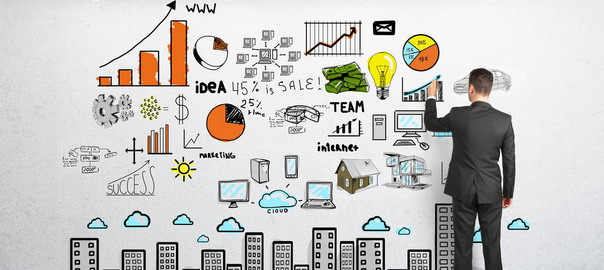 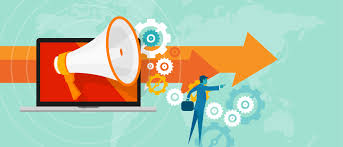 Особистий продаж 
Особистий продаж – це невід’ємна частина формування комунікації між компанією-виробником і ринком, яка є протилежністю неособової форми спілкування із покупцем, під час реалізації якої головна роль належить особистості продавця та його комунікативним навичкам, умінню донести до його співрозмовника вигоди від купівлі товару та пов’язані з цим позитивні емоції. 
Особистий продаж здійснюється шляхом інтерактивного процесу контактування менеджерів з продажу зі споживачами, під час якого демонструється товар або послуга; у потенційного покупця виявляється потреба придбати товар, відбувається процес нейтралізації та подолання, за наявності, сумнівів чи недовіри до виробника, формується стимулювання покупця до купівлі того чи іншого товару або послуги.
Прямий маркетинг
Прямий маркетинг (з англ. – direct marketing):
це канал розподілення, який забезпечує реалізацію товару компанії напряму кінцевому споживачу без участі торгових посередників (канал нульового рівня);
це засіб просування товару, який базується на використанні баз даних та комбінованому застосуванні декількох форм зв’язку з цільовою аудиторією;
це особливий вид маркетингової діяльності компанії у віртуальному середовищі.
Прямий маркетинг використовує різноманітні канали передачі повідомлення – купони, каталоги, пряме поштове розсилання, журнали, газети, телефон, телебачення та радіо.
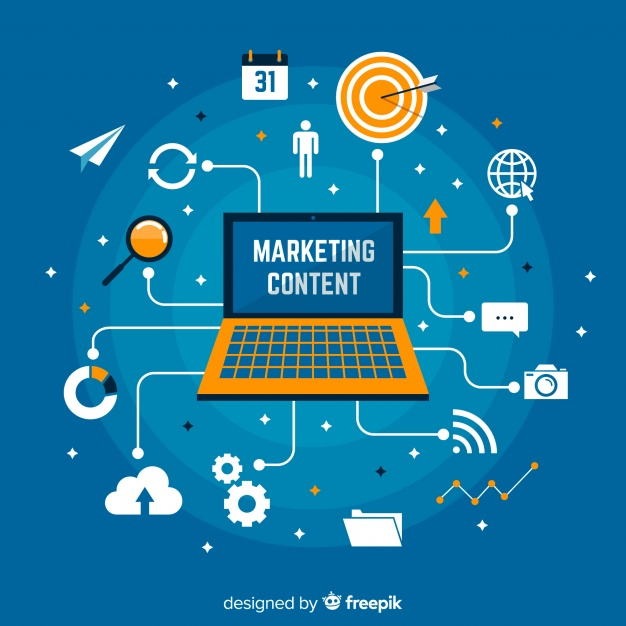 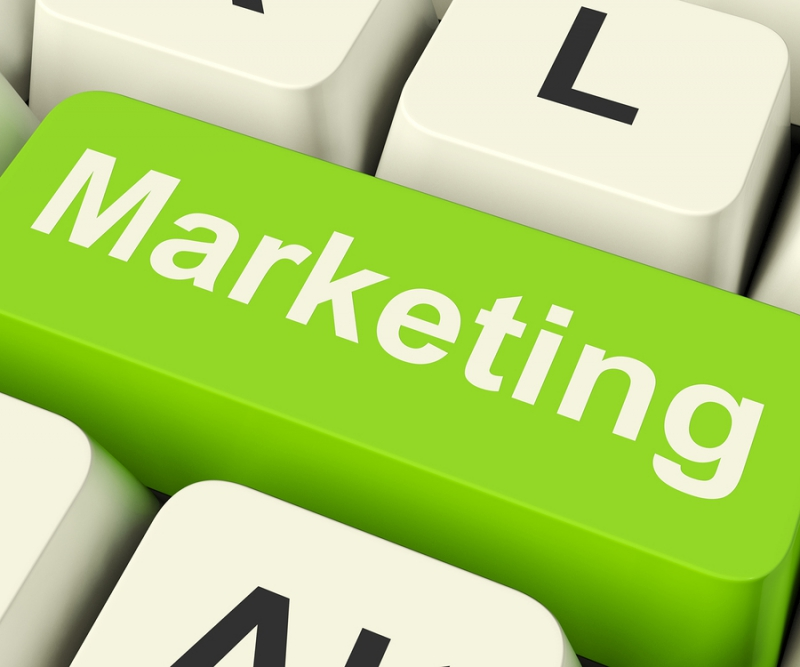